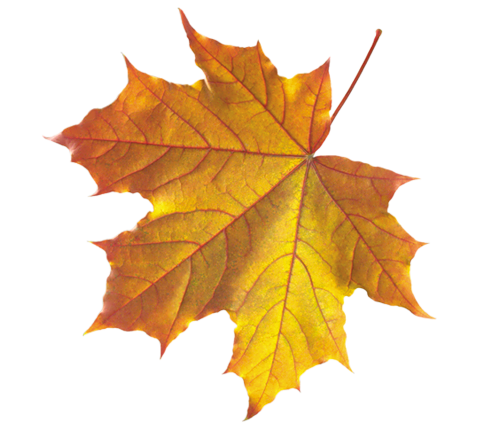 ОСЕНЬ
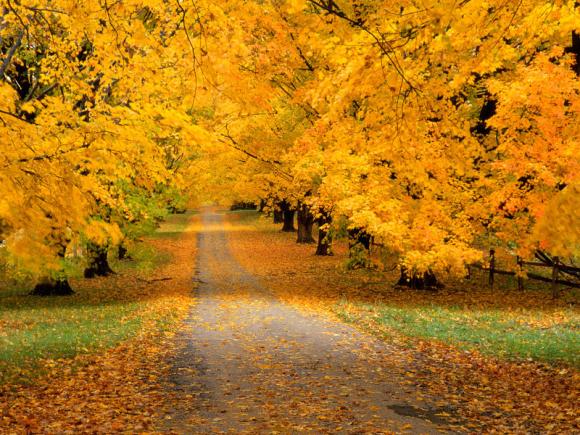 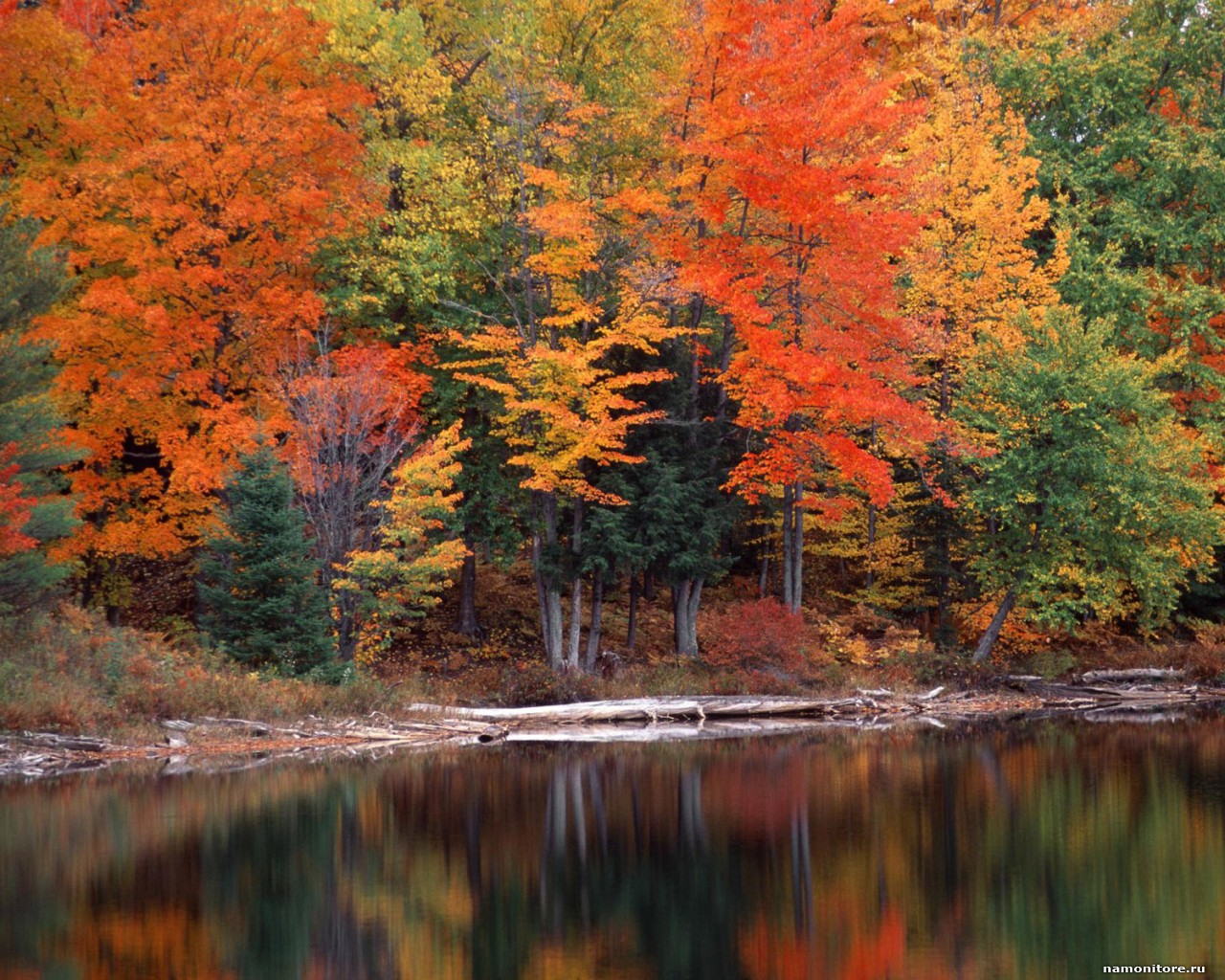 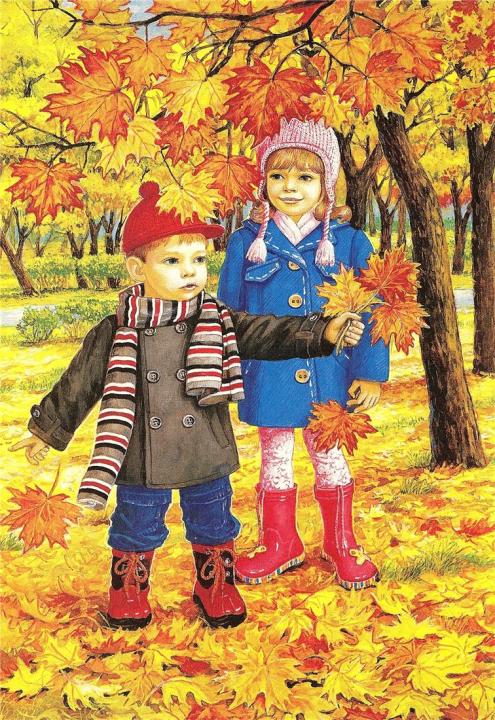 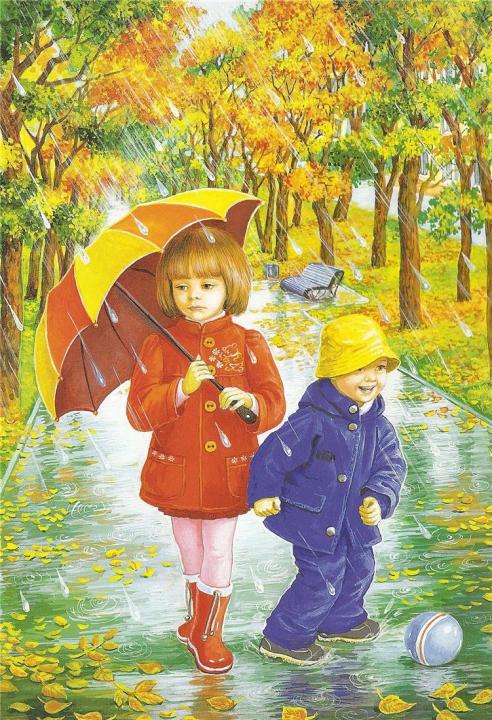 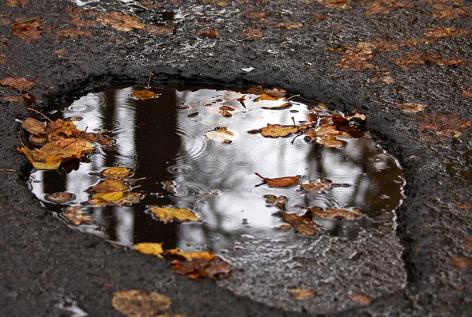 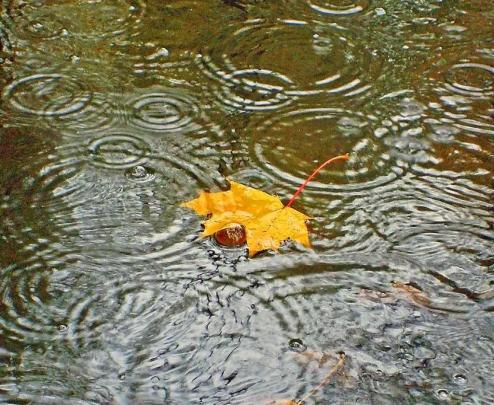 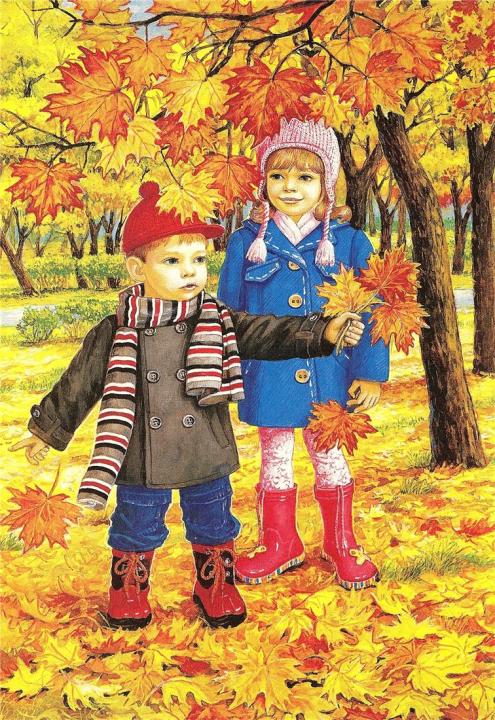 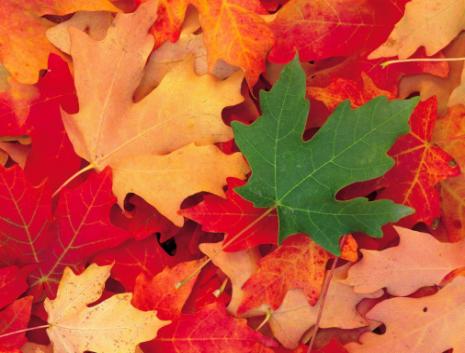 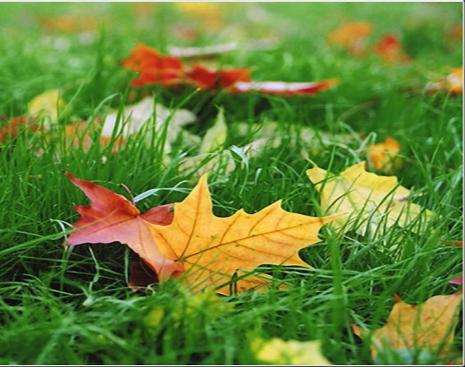 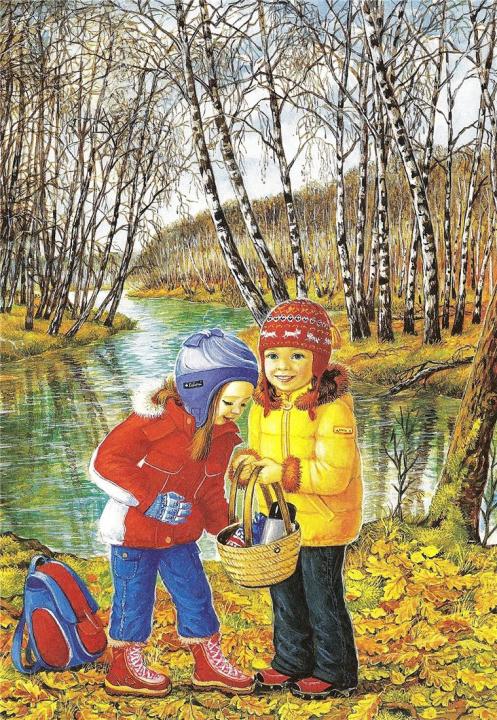 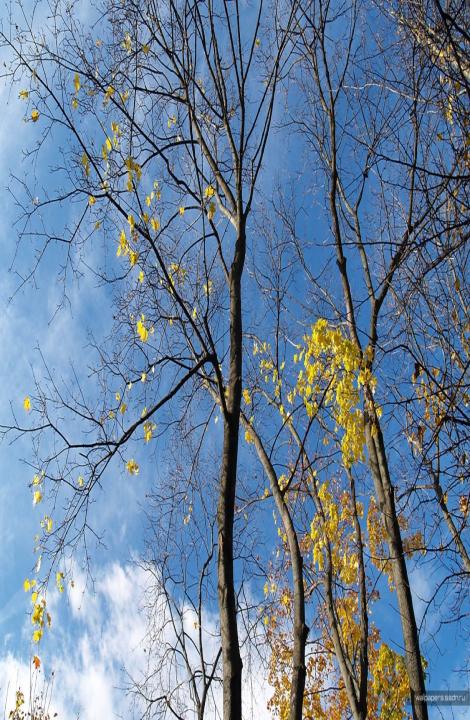 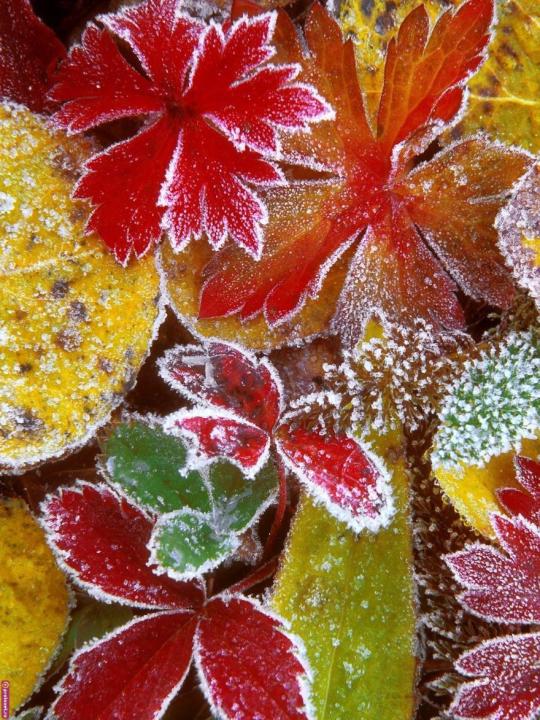 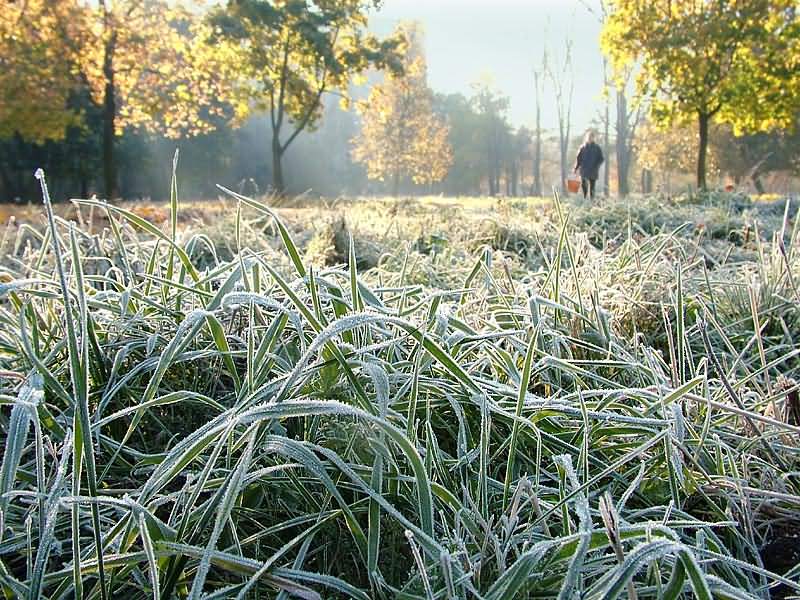 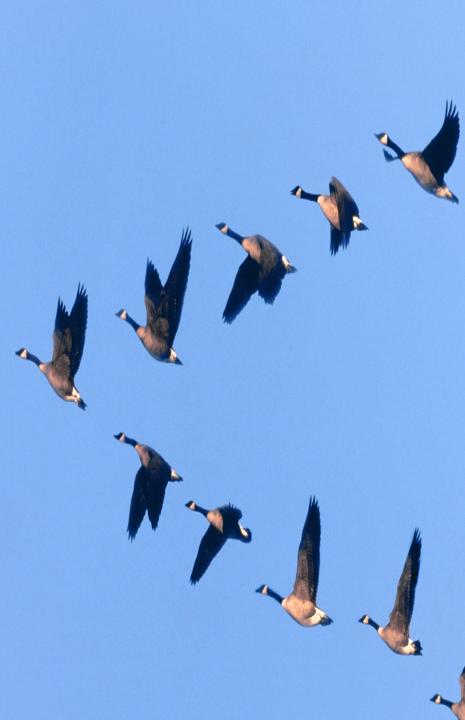 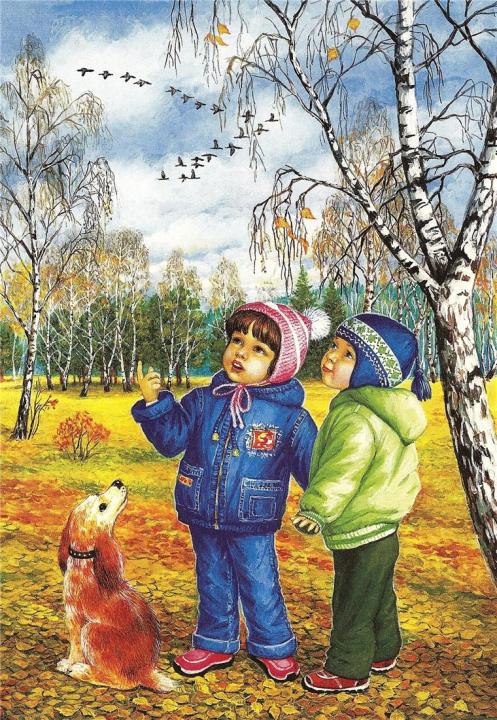 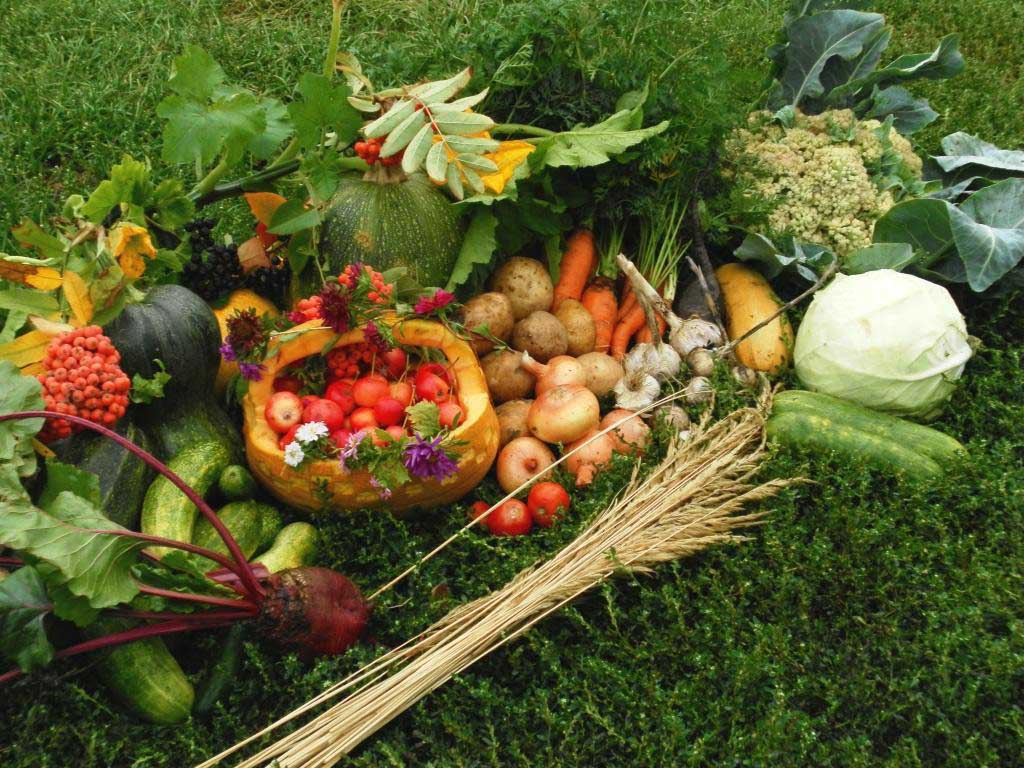 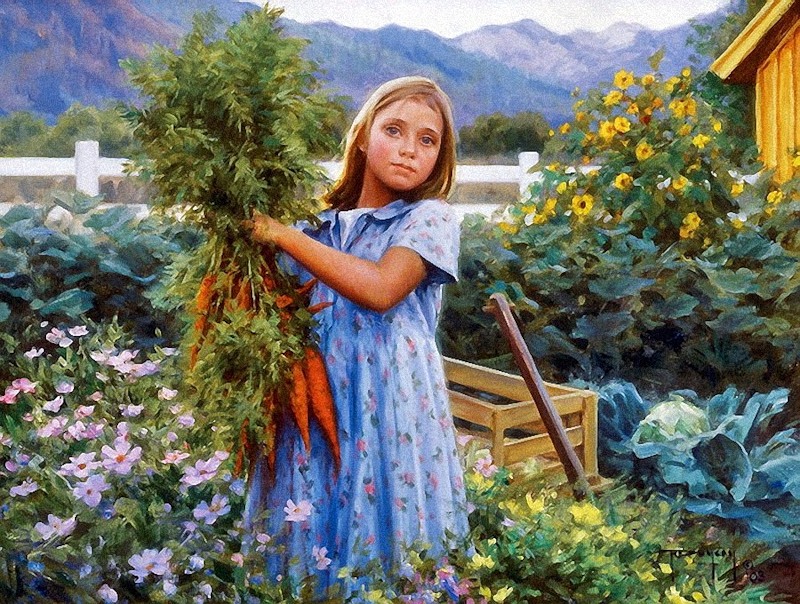 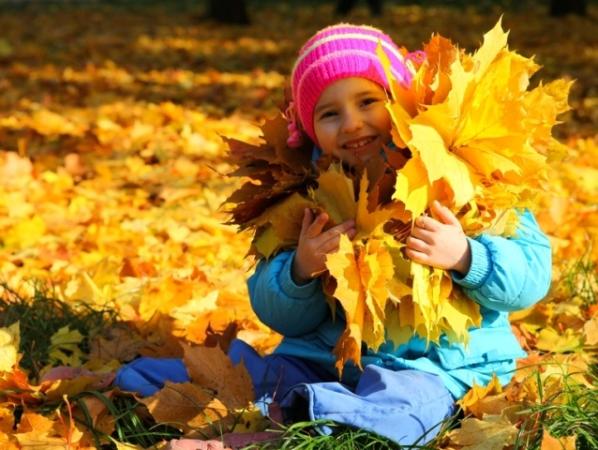